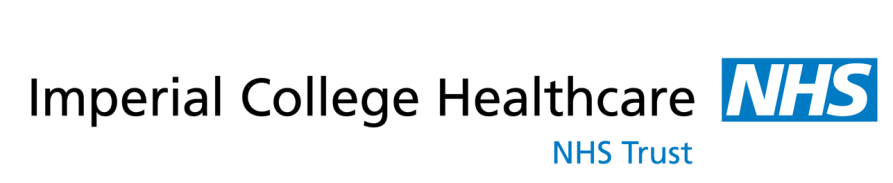 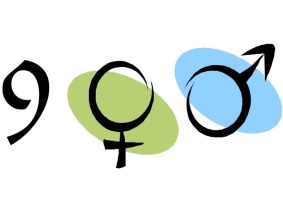 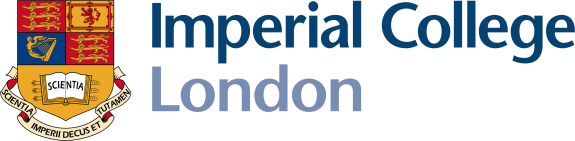 Malignancy and all-cause mortality; 
incidence in adolescents and young adults living with 
perinatally acquired HIV
Srishti Chhabra1, Sarah Fidler1,2, Sara Ayers2, Mark Bower1,3, Hermione Lyall2, Caroline Foster2
1Imperial College London, London, UK 2Imperial College NHS trust, London, UK 3Chelsea and Westminster Hospital NHS Foundation Trust, London, UK
[Speaker Notes: Good afternoon everyone. My name is Srishti Chhabra and I’m a final year medical student at Imperial College London. I would like to thank the organisers of the AIDS conference for giving me this opportunity to present my team’s work here today. 
The focus of this presentation is regarding a unique group of youth who were born with HIV and have been living with it for life]
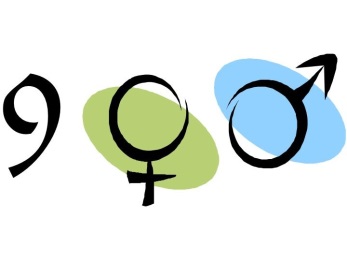 INTRODUCTION
Adolescents are the only age group in which HIV related mortality continues to rise, with minimal data on mortality incidence and causation following transition to adult care1

Adults living with HIV are at increased risk of both AIDS and non-AIDS defining malignancies2

Suppressive anti-retroviral therapy (ART) markedly reduces the risk of AIDS defining malignancies in adults, but there is minimal data for perinatally infected youth3
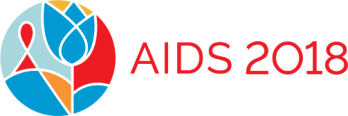 1Slogrove AL (2017) J Int AIDS Soc   
2Hernández-Ramírez RU et al (2017) Lancet HIV 
3Enane L et al (2018) Curr Opin HIV AIDS
[Speaker Notes: Adolescents are the only age group in which HIV related mortality continues to rise, with minimal data on mortality incidence and causation following transition to adult care
PLWH are at an increased risk of both AD and NADMs. The excess risk of malignancy in people living with HIV is driven by the interplay of immunosuppression, HIV viraemia, and the persistence of oncogenic viruses. 
Suppressive ART has been shown to markedly reduce the risk of ADMs in adults, but there is minimal data for perinatally infected youth

Reading up: ADMs and NADMs in AYA, AYA with PaHIV vs other AYA]
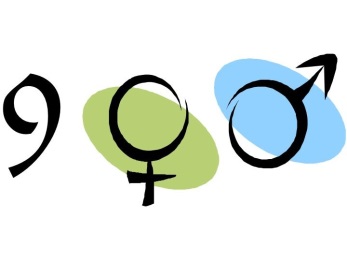 INTRODUCTION
Youth are less likely to be retained in care on suppressive ART compared to adults3

Adolescents with perinatally acquired HIV (PaHIV) have life-long exposure to HIV and immune dysregulation

A recent UK study reported rates of new Non-Hodgkin’s Lymphoma (NHL) diagnoses in youth (median age 19 years) with PaHIV 25 times that of the age-matched general population4
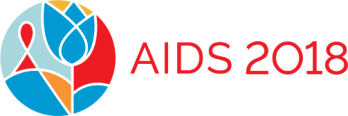 3Enane L et al (2018) Curr Opin HIV AIDS
4Eades CP (2017) AIDS
[Speaker Notes: However adolescents and young adults have poorer rates of retention in care and adherence to ART, with rates of viral suppression as low as 25% in some cohorts. 

Furthermore, AYA with PaHIV have life-long exposure to HIV and immune dysregulation, which might further increase their risk of malignancy**

A recent UK study reported up to 25 times higher risk of NHL in AYA with PaHIV compared to the general age-matched population. However this study only looked at rates of lymphomas in their cohort and did not report any long-term outcomes of the malignancy diagnoses. 

Reading: Lymphoma study, causes of increased mortality in adolescents]
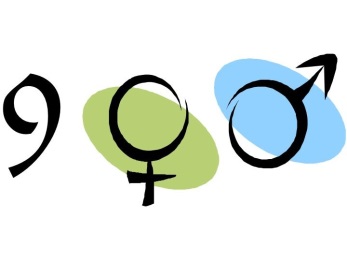 AIMS
In youth (10-24 years) with PaHIV we aimed to describe:
All-cause mortality and malignancy incidence rates compared to aged-matched UK general population data
HIV-related factors at malignancy diagnosis
Malignancy treatment outcomes
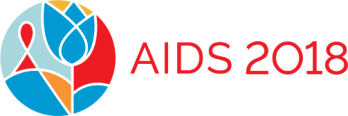 [Speaker Notes: The aims of our study were to describe the all-cause mortality and malignancy incidence rates in youth with perinatally acquired HIV and compare it to the age-matched UK general population 

We also wanted to describe HIV-related risk factors in AYA with PaHIV diagnosed with a malignancy

And malignancy treatment outcomes in this cohort]
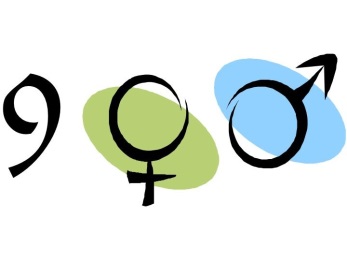 METHODS
Retrospective review of all-cause mortality and malignancy diagnoses in youth with PaHIV registered at the service at Imperial College London, between 01 January 2004 and 31 December 2017
Inclusion criteria
Age 10 – 24 years
PaHIV
Minimum of 2 outpatient appointments
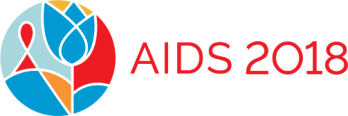 [Speaker Notes: We conducted a retrospective review of all-cause mortality and malignancy diagnoses in AYA with PaHIV registered at the HIV clinic at St. Mary’s Hospital, London, during a 14 year period between 01Jan 2004 to 31 Dec 2017. Time frame was chosen to be in the ART era to reflect the effect of ART in children 

We included AYA aged 10-24 years with PaHIV who had a minimum of 2 outpatient appointments within the study period.]
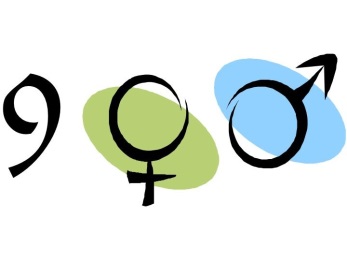 METHODS
All youth were followed from the age of 10 or from the start of the study period if already >10 years, to the end of the study period/their 25th birthday/death/transfer of care/loss to follow up

Incidence rates for malignancy, lymphomas and all-cause mortality were modelled using a Poisson distribution 

Age-matched UK data was sourced from the UK Office of National Statistics5 and Cancer Research UK6
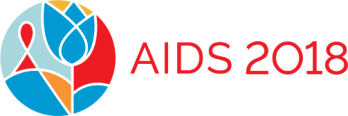 5Office for National Statistics, Death registrations summary tables England and Wales 2016
6Cancer research UK. Cancer incidence by age
[Speaker Notes: All AYA were followed from the start of the study period if they were already 10 on 1 Jan 2004 or from the age of 10 if their 10th bday fell during the study period till the end of the study period/25th bday/ death/transfer of care/LTFU, whichever was sooner. 

Data was taken from case records and anonymised

We described HIV-related parameters, presentation, treatment and outcomes of AYA diagnosed with a malignancy during the study period

Incidence rates for malignancy, lymphomas and all-cause mortality were modelled using a poisson distribution and age matched UK data was sourced from UK ONS and CRUK and used to calculate IR of mortality and malignancy in the general population and compared to our cohort data to give incidence rate ratios

Reading: Poisson distribution]
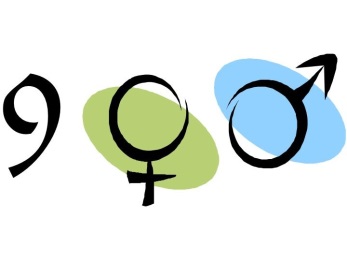 RESULTS - MORTALITY
290 youth with PaHIV registered with the service met the inclusion criteria
2644 years of total follow-up
2 (0.7%) were lost to follow-up (LTFU), 14 (4.8%) transferred care
6 (2.1%) died

Cause of death 
3 from malignancy
1 from cryptococcal meningitis (15 years)
2 from end stage HIV and poor adherence to ART (19 and 20 years)
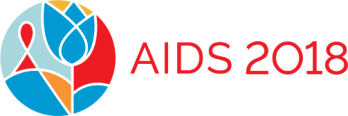 [Speaker Notes: Overall, 290 AYA with PaHIV met the inclusion criteria, resulting in a total of 2644 years of follow-up. Only 2 were 0.7% were lost to follow-up, 4.8% transferred care and 6 patients died during the study period. 

The causes of death were XXX


Any association with being male and malignancy** check ! Study on Africans having higher malignancy rate]
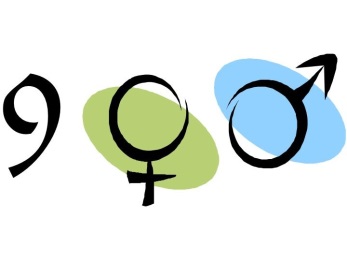 RESULTS - MALIGNANCY
8/290 (2.8%) diagnosed with malignancy 
Median age 19 years (IQR 14 – 23)
7/8 male
6/8 Black British/African
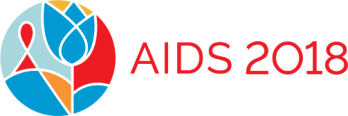 [Speaker Notes: 8/290 AYA were diagnosed with a malignancy at a median age of 19 years. 7/8 were male, 6/8 were Black British/Black African. 3 were diagnosed with HL, 3 with NHL, 1 with HCC and 1 with GI/biliary adenocarcinoma. 

Here are the malignancy diagnoses]
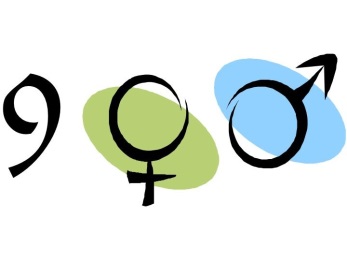 RESULTS – INCIDENCE RATES
Table 1. Incidence rate (IR) and incidence rate ratios (IRR) of malignancy and mortality in youth with PaHIV and age-matched general population
Incidence rates are expressed per 1000 person-years with 95% confidence intervals (CI) in brackets
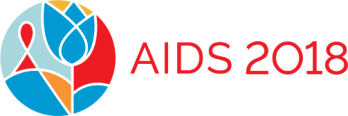 [Speaker Notes: The incidence rates per 1000 person-years of mortality and malignancy are shown in this table. It can be seen that compared to an age-matched general population, the incidence rate of death in our cohort of AYA is 9.4 times the incidence rate of death in the general population. 

The incidence rate of malignancy is almost 13 times that of the general population, and this is largely driven by lymphomas, both NHL which is an AIDS defining malignancy as well and HL]
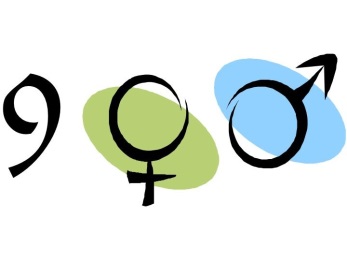 RESULTS – HIV FACTORS
Table 2. HIV-related factors at malignancy diagnosis
6/8 patients had longstanding poor ART adherence

4/8 had a detectable viral load at malignancy diagnosis

All had suppressive ART regimens available
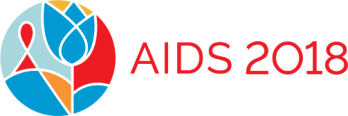 [Speaker Notes: In terms of the HIV-related risk factors, 
The median CD4 count was 453 cells/ul. 5/8 below 500
Median nadir CD4 count was 220, indicating that many of these patients had poor viral suppression
These AYA also had a detectable viral load for a long period of time, with median years of HIV viraemia being 15 years - EMPHASIZE
Half of the patients had a detectable viral load when diagnosed with a malignancy and most had a history of poorART adherence. 
All had ART regimens available and HIV care and ART regimens are free in the UK 

Reading up: Patients and their presentations]
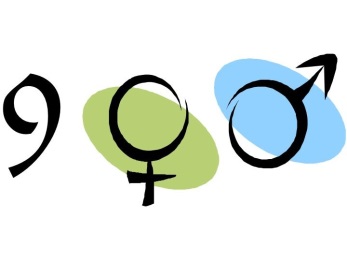 RESULTS - OUTCOMES
5 are in remission
Median 19 months (range 2 – 168 months)
HL (3), B-cell NHL (1) and Burkitt’s lymphoma (1) 
One with HL had BMT x 2 with maternal donor

3 have died (year of death)
B-cell NHL aged 13 years (2005)
GI adenocarcinoma aged 15 years (2009)
HCC aged 20 years (2016)
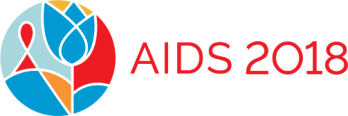 [Speaker Notes: Of the 8 AYA diagnosed with a malignancy, 5 are in remission after chemo and radiotherapy. One of the patients with HL had a relapse after undergoing autologous stem cell transplant. He has now undergone bone marrow transplant with a maternal donor. 

3 out of the 8 patients have died, one with B-cell NHL, the patient with GI adenoca and the one with HCC (suppressed of HIV and Hep B for over a decade)

Maternal donor – could not find match, Black-African, mother fully suppressed, chronic Hep B suppressed]
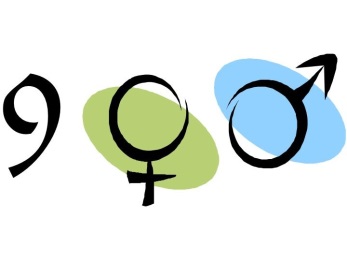 DISCUSSION
Malignancies accounted for 50% of all deaths in our cohort, the remainder associated with poor adherence to ART and end stage HIV/AIDS events

In UK 15-24 year-olds, only 12% of deaths were attributed to cancers with 58% due to external causes5
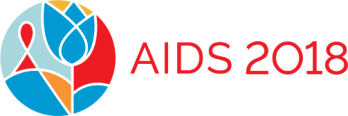 5Office for National Statistics, Death registrations summary tables England and Wales 2016
[Speaker Notes: We would also like to point out that the death rate in our cohort was much higher than the general population and malignancies accounted for half of all deaths in our cohort, whilst in the general age-matched population 12% of deaths are attributed to malignancies. Most are due to external causes such as accidents, self harm and poisoning.]
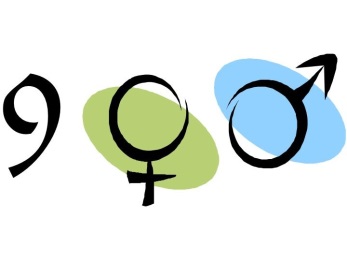 DISCUSSION
Results in adults living with HIV and a lymphoma suggest survival rates approaching HIV negative populations7

However HIV-uninfected youth have poorer overall cancer survival rates compared to younger children8, 9

Although numbers are small in our cohort more than a third died of their malignancy
7Cingolani A (2017) PLoS One 
8Haggar FA (2013) PLoS One  
9Trama A (2016) Lancet Oncol
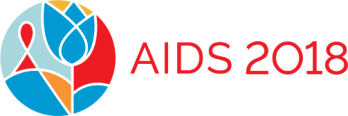 [Speaker Notes: Reading: reason why AYA have lower survival rates, lymphoma death rates in general population]
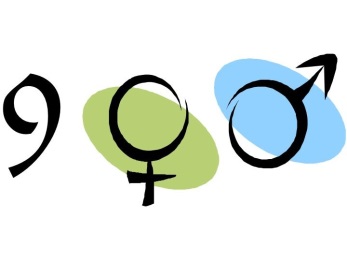 DISCUSSION
Strengths
Good follow-up rates during study period (<1% LTFU)
Adds to the very limited data available on malignancies and treatment outcomes in youth with PaHIV 

Limitations
Small absolute number of cases
Our cohort was not matched to the general population in terms of traditional cancer risk factors, but these are unlikely to have impact on malignancies in youth
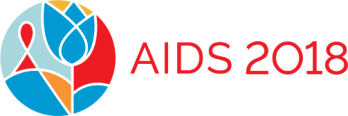 [Speaker Notes: Overall, our study had very good follow-up rates of the AYA who were under our care and we were able to describe treatment outcomes in our cohort. There is very limited data available on this. 

However, our total number of cases are small to make any definite conclusions and larger studies on malignancy and mortality outcomes in PLWH disaggregated by age and route of transmission are required. 

Furthermore, socio-economic and lifestyle factors can increase the risk of malignancy and our cohort was not matched to the general population based on these factors. However, amongst AYA it is unlikely for traditional cancer risk factors such as smoking …. To play a role. 

Reading – different traditional cancer risk factors and socio-economic factors that can increase risk of malignancy]
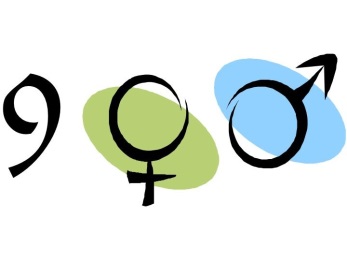 SUMMARY
In our cohort the incidence of death was 9 times and incidence of malignancy was nearly 13 times that of the UK age-matched general population
Most youth with PaHIV and a malignancy had a low nadir CD4 count and many years of sustained HIV viraemia
It is hoped that early, sustained suppressive ART will reduce the excess risk of malignancy in this cohort
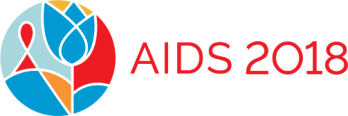 [Speaker Notes: As HIV care continues to improve around the world, we are seeing increasing survival of children with PaHIV into adulthood. The findings in our UK-based cohort might be seen in other countries as well and we need to find ways to support these young people in maintaining good HIV care. 

Find ways to support these young people. We hope with earlier infant diagnosis and test and treat approach young people will get onto treatment eelier in life which will improve co-morbidities]
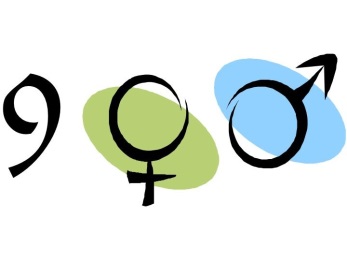 ACKNOWLEDGEMENTS
I would like to thank:

The youth and their families in our cohort

My supervisor, Dr. Caroline Foster for her guidance and support in completing this study

All the authors for their contribution and help
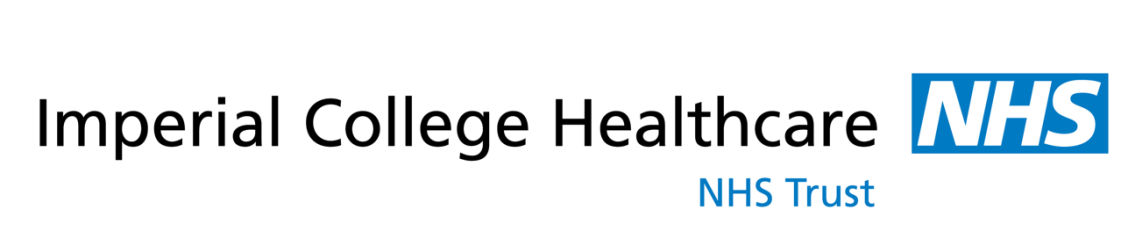 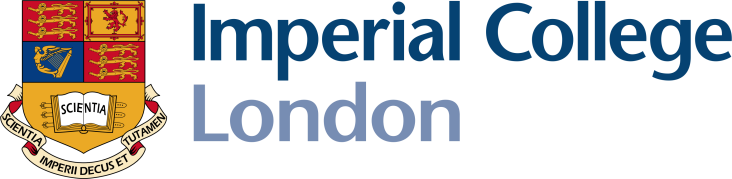 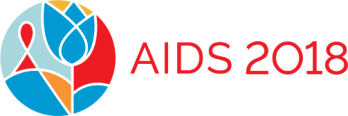